Policy Guidance on inclusive employment: Sustainable Development Goal 8 – Promoting the Rights of Persons with Disabilities through the Sustainable Development GoalsA Resource Package
In-Person Training Module 
Presenter's name

Event or meeting titleLocation, (Date)
© United Nations, 2022 – These presentation slides form part of the OHCHR Promoting the Rights of Persons with Disabilities through the Sustainable Development Goals: A Resource Package.
Welcome!
You each have one minute to come to the front of the room, introduce yourself and share: 

What is something you are good at?
Objectives of the module
Become familiar with the various components of the Office of the United Nations High Commissioner for Human Rights’ Resource Package on Promoting the Rights of Persons with Disabilities through the Sustainable Development Goals.
Gain a better understanding of the situation of persons with disabilities with regards to employment.
Identify concrete actions that policymakers can take to implement Sustainable Development Goal 8 in their own contexts.
Learn how to obtain additional information for supporting the process of implementation of Sustainable Development Goal 8.
What’s in the Resource Package?
Policy Guidance
Human Rights Indicators for the Convention on the Rights of Persons with Disabilities
Data Sources Guidance
Training Materials
Videos
Agenda
Start time: 00:00
Disability & Ableism (if applicable)
Data contest!
Stereotypes

Meal time: 00:00
Video viewing
Employment barriers
Let’s go on a work journey!
Next steps

Closing time: 00:00
Disability and Ableism
What did you think about disability when you were 8-12 years old?
In trios:
Share what you remember
What do you notice in common between the stories?
Come up with a list of words that you associated with disability during that time of your life.
Ableism
“a value system that considers certain typical characteristics of body and mind as essential for living a life of value. Based on strict standards of appearance, functioning and behaviour, ableist ways of thinking consider the disability experience as a misfortune that leads to suffering and disadvantage and invariably devalues human life”.

Special Rapporteur on the rights of persons with disabilities, Report on the impact of ableism in medical and scientific practice, A/HRC/43/41, 2019
WELCOME TO THE DATA CONTEST!
The team with most points will win a prize!
Question 1 - What is the average employment rate for persons with disabilities across 8 regions? (5 points)
15 per cent
36 per cent 
C. 67  per cent
Question 1 - What is the average employment rate for persons with disabilities across 8 regions? (5 points)
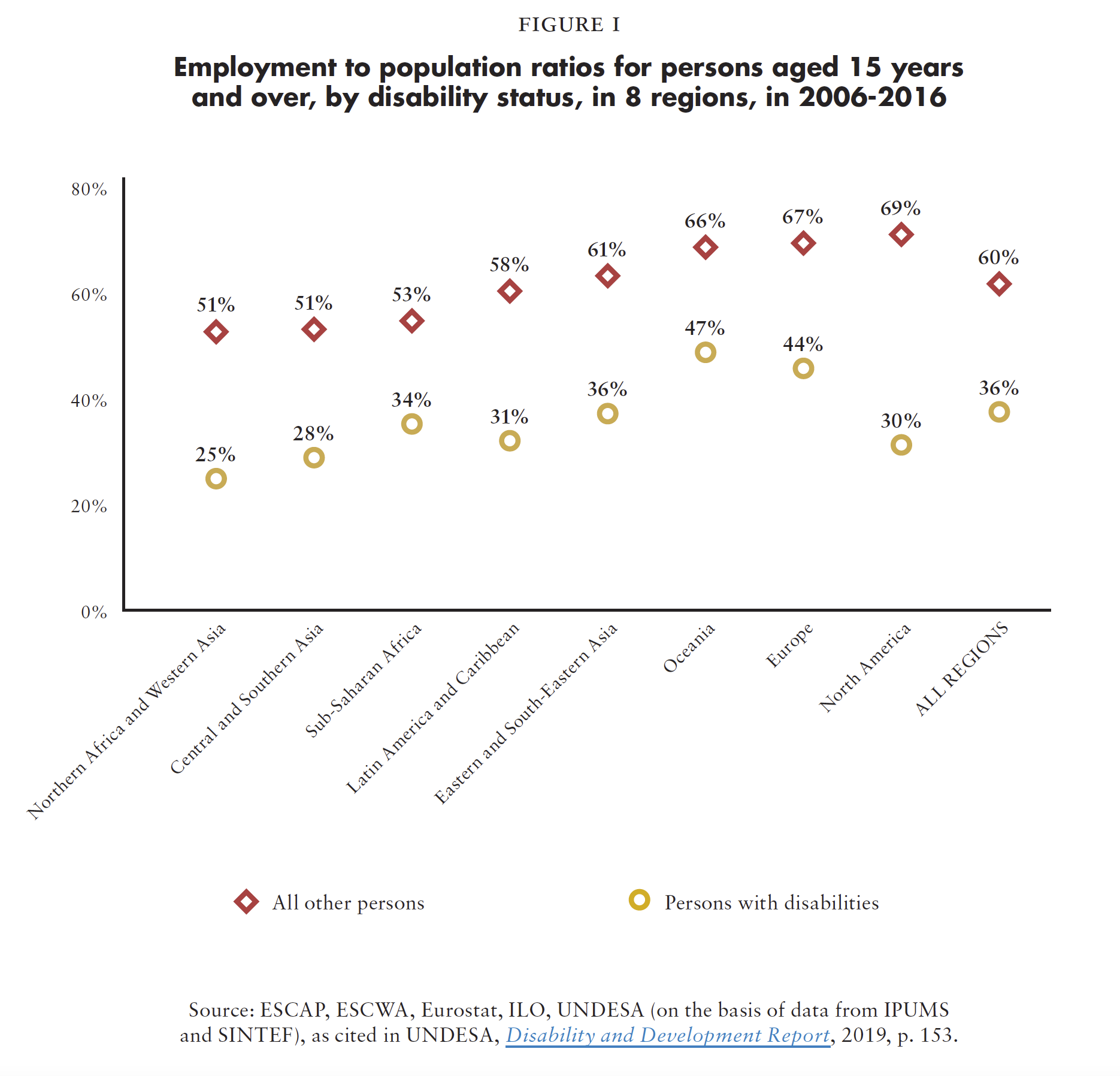 Source: ESCAP, ESCWA, Eurostat, ILO, UNDESA (on the basis of data from IPUMS and SINTEF), as cited in UNDESA, Disability and Development Report, 2019, p. 153.
Question 2: true or false - In many countries, restrictions to legal capacity prevent some persons with disabilities from opening bank accounts. (5 points)
Question 2: true or false - In many countries, restrictions to legal capacity prevent some persons with disabilities from opening bank accounts. (5 points)
Correct answer: True 
Expanded answer: persons with intellectual disabilities may be requested to have a guardian appointed to authorize transactions. Women with intellectual disabilities may face additional barriers which restrict their legal capacity, either in law or in practice. Substitute decision-making regimes may prevent signing an employment contract, and result in employers’ unwillingness to hire anyone under guardianship, to avoid legal hurdles.
Question 3 - What is the proportion of persons with disabilities who are economically inactive in comparison to persons without disabilities? (5 points)
Question 3 - What is the proportion of persons with disabilities who are economically inactive in comparison to persons without disabilities? (5 points)
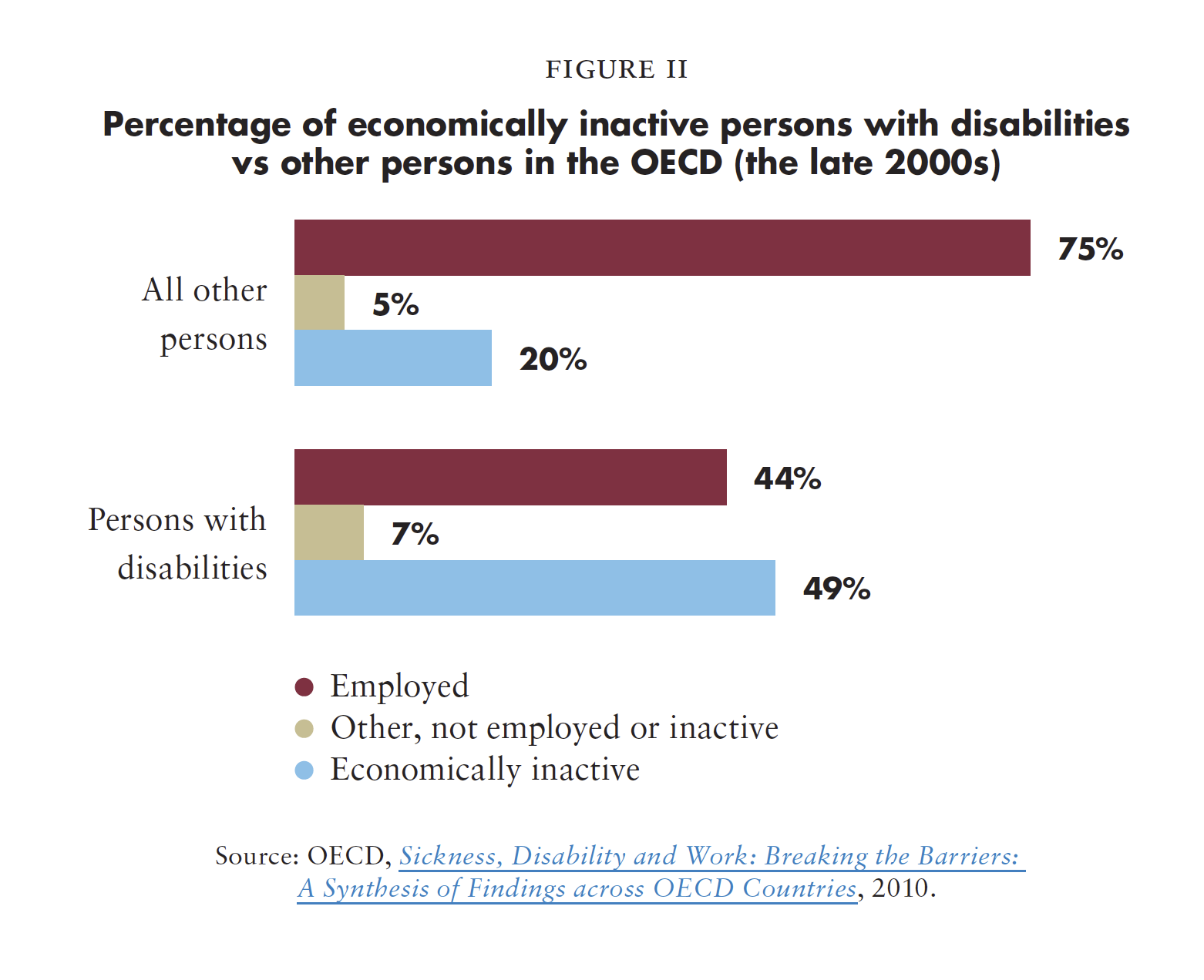 Source: OECD, Sickness, Disability and Work: Breaking the Barriers: A Synthesis of Findings across OECD Countries, 2010.
Question 4 - What is the wage gap range for persons with disabilities? (7 points)
Question 4 - What is the wage gap range for persons with disabilities? (7 points)
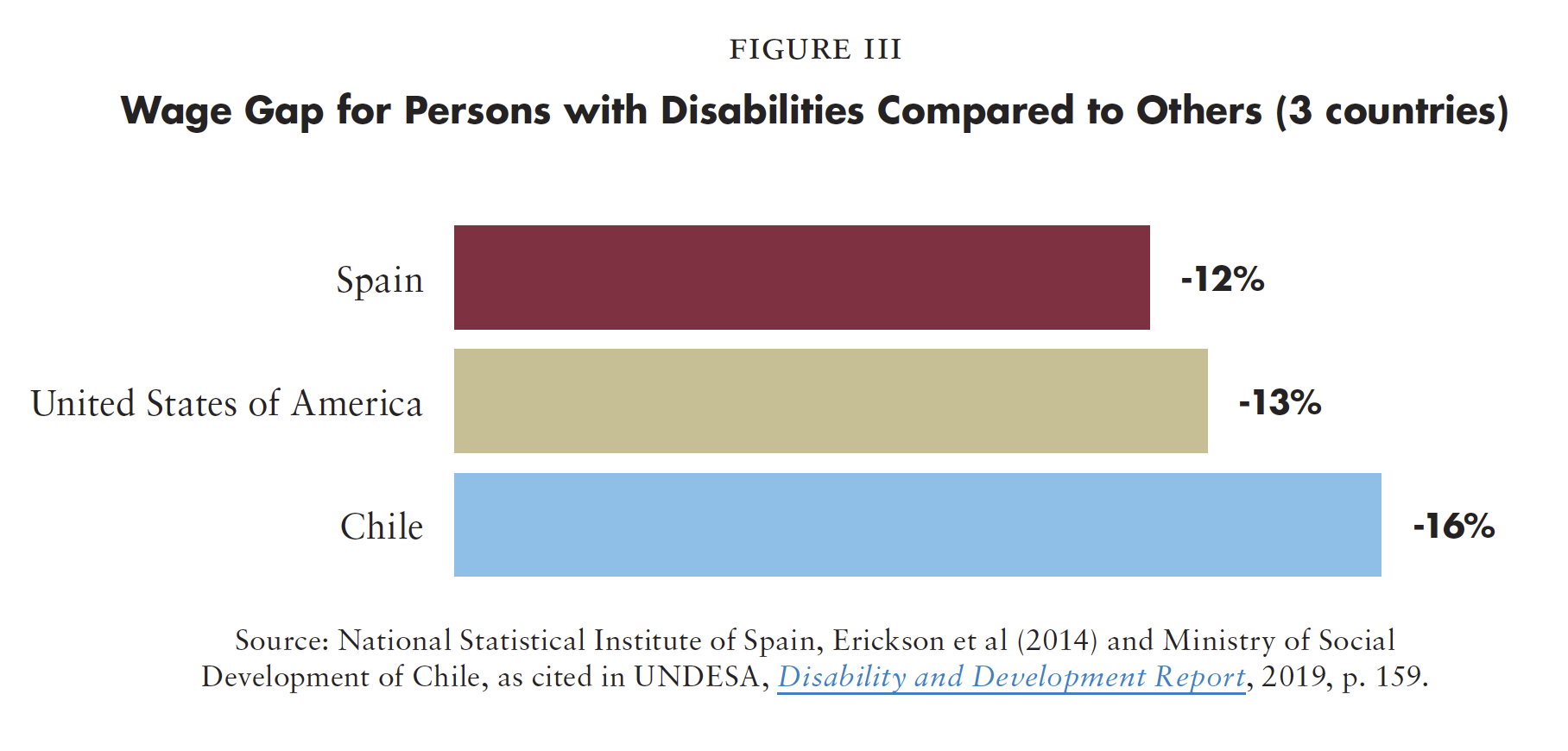 Source: National Statistical Institute of Spain, Erickson et al (2014) and Ministry of Social Development of Chile, as cited in UNDESA, Disability and Development Report, 2019, p. 159.
Question 5: Challenge! (10 points)
Two members of your team have to share policies or practices in their countries that are aimed at guaranteeing sustained, inclusive and sustainable economic growth, full and productive employment and decent work for persons with disabilities.
In pairs, discuss:
Something you learned or that surprised you in this activity.
BREAK! Come back at :00
Stereotypes - In Trios
List the stereotypes you  know, have heard, or believe about persons with disabilities and employment. 

When thinking about these stereotypes also consider the type of employment or if someone is self-employed.
Debates: One group argues in favor and another against the following statements
G1 (in favor), G2 (against): 
“Occupational health assessments are a necessary tool to determine whether a person is capable of working.”

G3 (in favor), G4 (against): 
“Hiring people with disabilities is good for business”

G5 (in favor), G6 (against): 
“Because of their impairment, people with disabilities can only do certain kinds of jobs.”
Debates: One group argues in favor and another against the following statements
G1 (in favor), G2 (against): 

“Occupational health assessments are a necessary tool to determine whether a person is capable of working.”
Debates: One group argues in favor and another against the following statements
G3 (in favor), G4 (against): 

“Hiring people with disabilities is good for business”
Debates: One group argues in favor and another against the following statements
G5 (in favor), G6 (against): 

“Because of their impairment, people with disabilities can only do certain kinds of jobs.”
Short Video
As you watch and listen, pay attention to the different situations highlighted and the issues shared and proposed.
Map the actors in your country:
Individually: draft a map of actors in the employment system for your country.  Keep it with you.
Lunch Break! Come back at :00
Team work: Employment Barriers
Clara
Raj
Noah 
Ana

Visit each station, read through the character card and write down specific barriers they and the actors in charge of making decisions might face.
Employment Barriers - Stations
Barriers faced by character
Barriers faced by actors
Maximize Employment
What helps to have a good working experience?
Maximize Employment
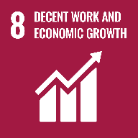 Maximize Employment
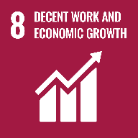 Maximize Employment
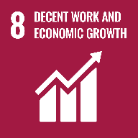 Let’s Go On A Work Journey
What policies or practices should be in place to ensure that this character has a good working experience, and that the character’s job is accessible? 
What policies or practices should be in place to prevent this situation from happening again? 
Who, in your country, would have the power to put these in place?
What would be needed - to ensure consultation with people with disabilities - to have these policies in place?
Break! Come back at :00
Gallery round in pairs
Find one other person from a different team, go around the room and review the flipcharts.

Share: What new thing did you learn? What’s one thing that grabbed your attention? What feels doable in your country? What might be most difficult to accomplish?
Wrap up and next steps
Closing circle
One thing I commit to do in the next three months to advance inclusive employment in my context.
Thank you!For further information, please contact: